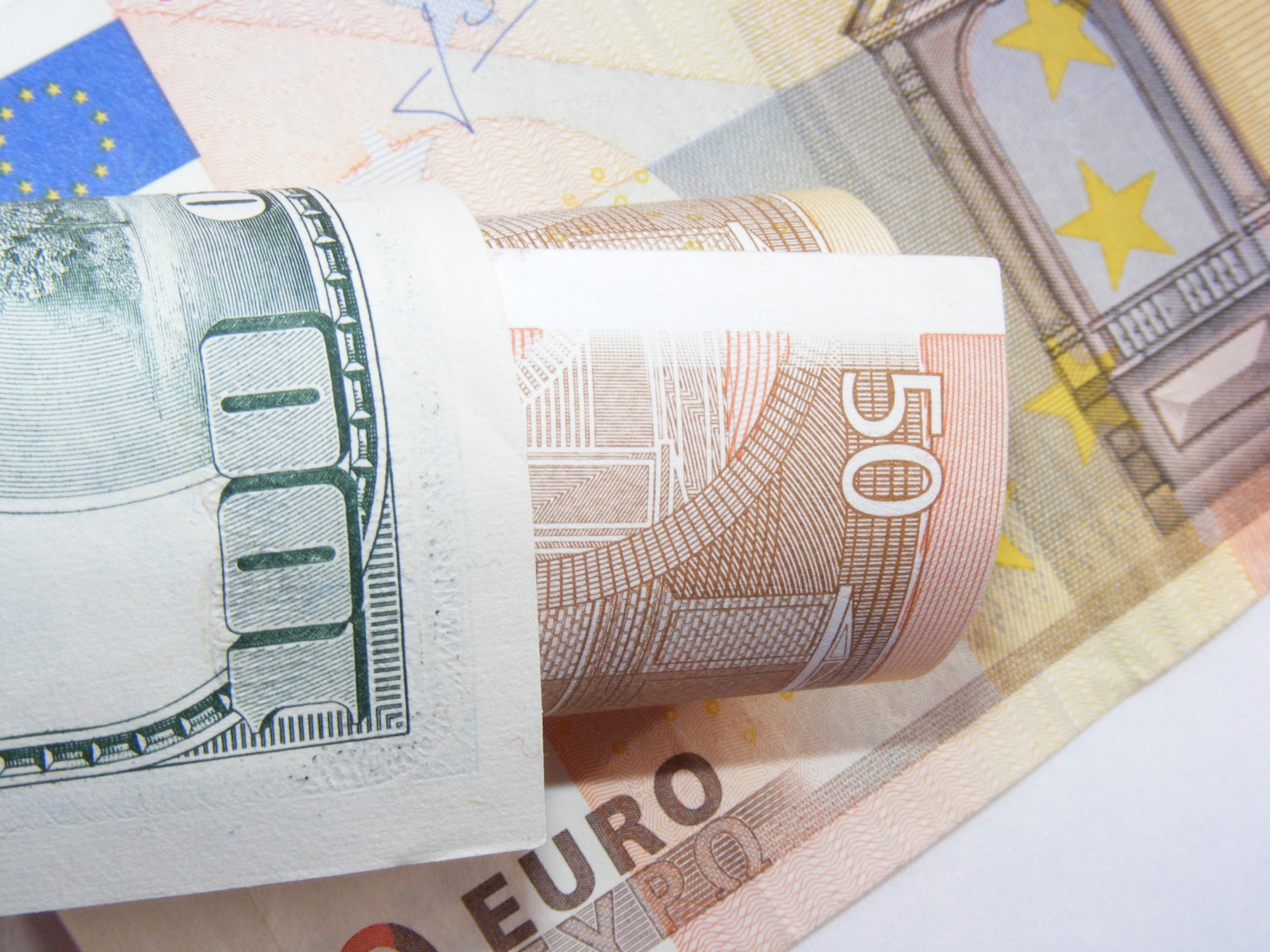 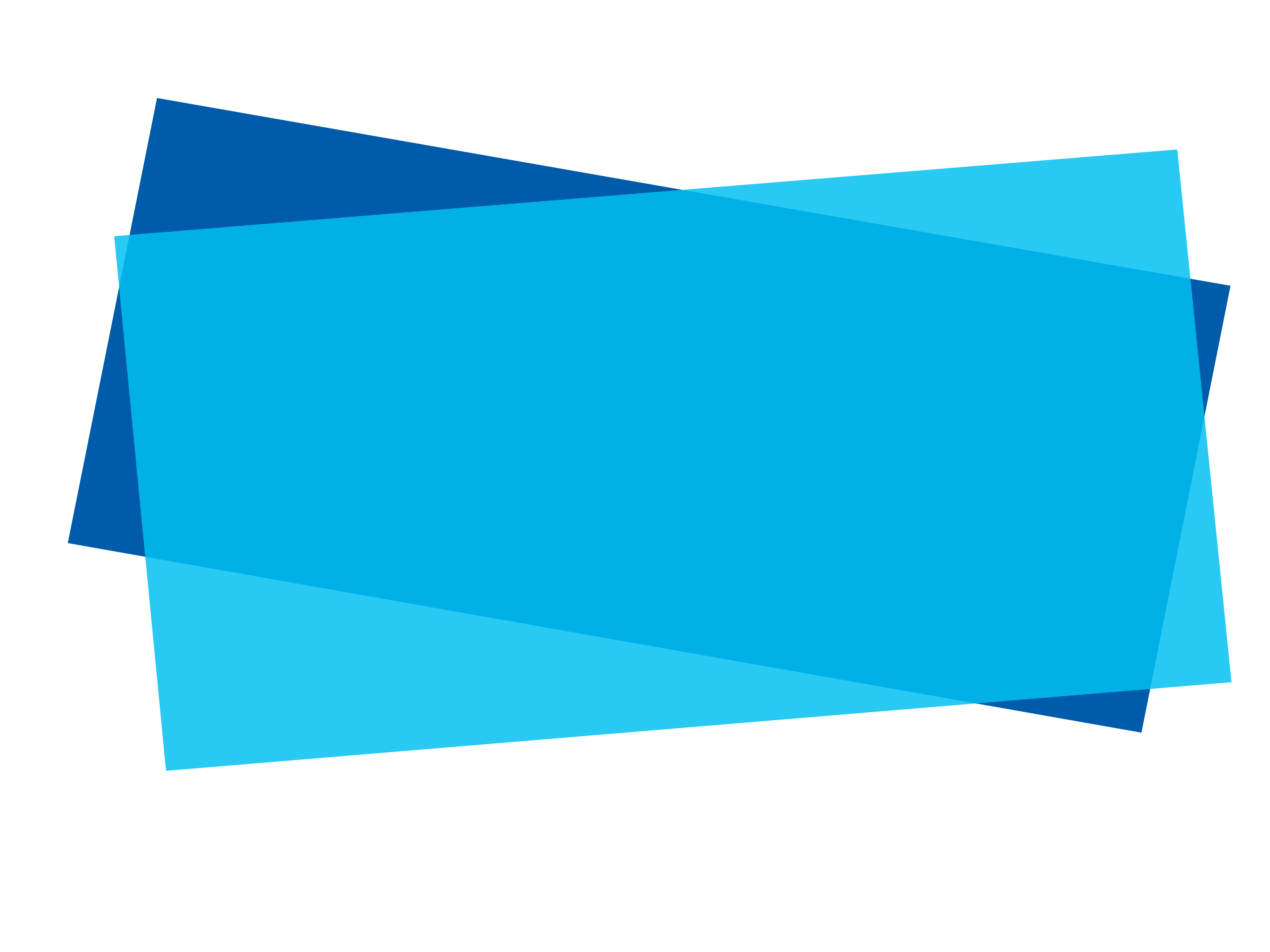 IMPLEMENTING IPSAS
Revenue (IPSAS 9 and IPSAS 23): Introduction
2024 Edition
[Speaker Notes: Note that IPSAS 9 and IPSAS 23 will be withdrawn from January 2026

This presentation is intended to be used only by those entities already in the process of adopting IPSAS 9 and IPSAS 23]
The Handbook of International Public Sector Accounting Pronouncements is the primary authoritative source of international generally accepted accounting principles for public sector entities. 
All information in this presentation is proprietary and copyrighted.
Revenues
Table of Contents

Revenues: Introduction
Revenue from Exchange Transactions 
Revenue from Non-Exchange Transactions: Taxes
Revenue from Non-Exchange Transactions: Transfers
IPSASB Proposals for Revenue
Revenues
[Speaker Notes: This module includes a brief overview of the IPSASB’s proposals for accounting for revenue in ED 70, Revenue with Performance Obligations and ED 71, Revenue without Performance Obligations.

It may be helpful for participants who are preparing to adopt the accrual basis IPSAS to be aware of the proposals so that they can ensure any revenue systems and procedures being developed for the transition process will be capable of dealing with the proposed accounting. It should be stressed that these are currently proposals, and therefore subject to change.]
Learning Objective

IPSAS 9, Revenue from Exchange Transactions 
IPSAS 23, Revenue from Non-Exchange Transactions 
At the end of this session you are able to
distinguish between exchange and non-exchange revenues
apply the requirements for identification, recognition and measurement of revenues
apply the presentation and disclosure requirements for reporting revenues
Revenues
Definition of Revenue

Gross inflow of economic benefits or service potential resulting in increases in net assets/equity
Excludes contributions from owners
All items of revenue included in surplus or deficit for the period
Excludes amounts collected as an agent and financing inflows
When collection not probable, expense recognized
Revenues
Illustrative Example

A municipality collects education property taxes on behalf of the state.  During the year it billed residential and commercial property taxes of CU 1,116,644 million. Of that amount, CU 527,442 was billed on behalf of the state.
How much would it report as revenue? Explain
CU 1,116,644
CU 589,202
Revenues
[Speaker Notes: Consider a show of hands for each answer (or using a poll if delivering the training online).

Answer
The answer is (b).
The property taxes billed on behalf of the state does not result in gross inflows of economic benefits or service potential by the entity on its own account. Amounts collected as an agent of the state are not economic benefits or service potential that flow to the municipality, and do not result in increases in its assets or decreases in liabilities. This is because the municipality cannot control the use of, or otherwise benefit from, the collected assets in the pursuit of its objectives. Therefore, they are excluded from revenue.]
Types of Revenue
Revenue
Exchange Transactions - one entity receives assets or services, or has liabilities extinguished, and directly gives equal value to another entity
Non-Exchange Transactions -
one entity gives/receives value from another without directly getting/giving equal value in exchange
Taxes
Transfers
Revenues
Recognizing Non-Exchange Transactions

Analyze non-exchange transactions 
Do resource inflows meet definition and criteria for recognition of an asset
Is there a performance obligation  that requires recognition of a liability
Measured at the amount of increase in net assets
Inflow is probable and fair value is measurable
Outflow is probable and amount estimable
Revenues
[Speaker Notes: Details are provided in the Revenues module (starting at page 10).]
Accounting for Announcement

A senior level of government has made an announcement that it will include additional operating funds in its next budget for local housing authorities to allow them to increase subsidies to low income families.
Do local housing authorities have an inflow of resources that meet the definition of an asset as a result of the announcement? Explain
Revenues
[Speaker Notes: Answer:
Local housing authorities do not have an enforceable claim against the senior government that gives them control over the resource.

An announcement of an intention to transfer resources to local housing authorities is not of itself sufficient to identify resources as controlled by the housing authorities. There does not appear to be legislation in place. That is, there is no appropriations act or other authority for the senior government to make the transfer. The government announcement is not specific such that it creates a valid expectation among the local housing authorities that the senior government will fulfill its obligation. The announcement does not, for example identify;
 
specific local housing authorities that will receive additional funding
 the amount of the additional funding
the time period over which the funding will be provided.]
Questions and Discussion
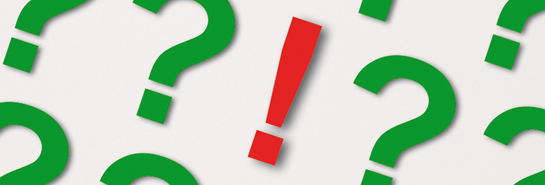 Visit the IPSASB web site http://www.ipsasb.org
Revenues